RFC User Satisfaction Survey 2019
Report for RFC 1
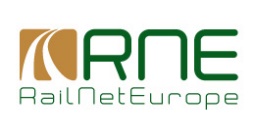 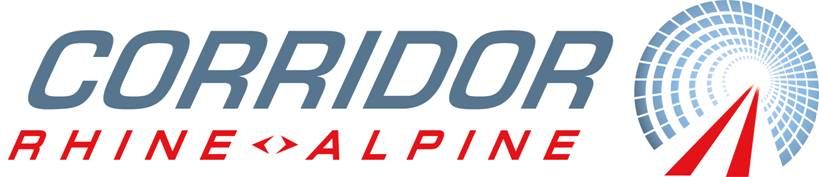 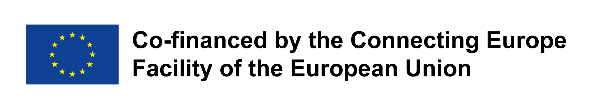 November 2019
Content
RFC User Satisfaction Survey 2019 | RFC 1
2
Study Design
01
RFC User Satisfaction Survey 2019 | RFC 1
3
Survey Design
19 respondents18 full interviews / 1 partial interviews15 nominated by RFC1 / 4 nominated by other RFCs8 agreed to forward name7 used topic-forward
Computer Aided Web Interviews (CAWI)
Contacts (e-mail address) delivered by RFCs
58 e-mail invitations sent
Field Phase: 12 September to 11 October 2019
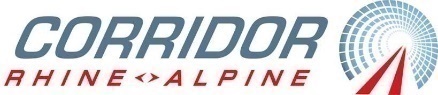 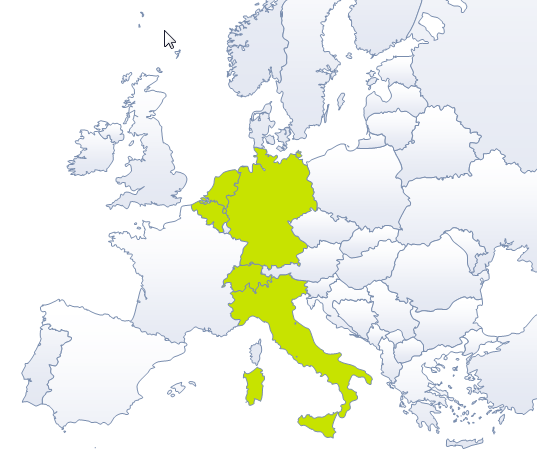 RFC User Satisfaction Survey 2019 | RFC 1
4
RFC specific Response Rate
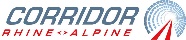 2019 (change from 2018)
RFC User Satisfaction Survey 2019 | RFC 1
5
Satisfaction with the RFC
02
RFC User Satisfaction Survey 2019 | RFC 1
6
Overall Satisfaction
don't know
no answer
5% (1 of 19)
0% (0 of 19)
"Overall, how satisfied are you as a user of the RFC(s)?"
sample size = 19; 19; 22
RFC User Satisfaction Survey 2019 | RFC 1
7
General feedback || open question
Application of Noise bans as from 2020 and 2021 resp. in DE and CH is a hurdle for the sector
Capacity at borders (Aachen / Montzen) -southwest Germany Basel
Development of a new product, which is fitting to TTR (with focus to guarantee capacity for freight in advance to the yearly timetabling process and to enable freight RUs to book ad hoc capacity, which is exclusively reserved for freight)
greater simplification is called for
long trains on some sections to be deployed (BEL, GER)
More concrete topics related to operations should be approached (harmonisation on border stretches; Xborder)
quality  needs to be measured based on KPI's (to be aligned between RU/IM)
RFCs should be empowered to interact constructively with IMs
RFCs should concentrate more on the total corridor traffic, not just on PaP-traffic. RFCs should be empowered to interact constructively with IMs.
RNE TIS to be easily usable - 'Train ID' like solution
the possibility of a simplified export in tabular format of all requests is requested
transparency over the whole supply chain incl. terminal and first-/last mile
"If there are any other opinions/suggestions/expectations (either concerning the state of play or the future development of the RFC) that you would like to share with us, please describe them below."
RFC User Satisfaction Survey 2019 | RFC 1
8
Satisfaction with Infrastructure
don't know
no answer
7% (1 of 15)
7% (1 of 15)
7% (1 of 15)
7% (1 of 15)
7% (1 of 15)
7% (1 of 15)
"To what extent are you satisfied with the adequacy of the lines (geographical routing) assigned to the RFC? || … with the infrastructure standards of all designated lines, including diversionary routes dedicated to the RFC, concerning parameters such as train length, axle load, electrification, loading gauges, etc.? || … with the measures taken by the RFCs’ Infrastructure Managers to improve the infrastructure standards on the lines assigned to the RFC?"
sample size = 15; 13; 13
RFC User Satisfaction Survey 2019 | RFC 1
9
Feedback Infrastructure || open question
Analysis of road traffic flows x new transport proposals on railway lines (PAPs)
By-pass RFC1-RFC6 via Seregno - Carnate - Treviglio
Doubling of tracks on Chiasso - Monza section
include Luino-Line to CNC
include the Viersen-Venlo-Kijfhoek to the network
Initiative of Elisabeth Werner is welcome
lack of max axle load: The Netherlands are still a C2 country. So despite almost all RFC tracks are fit for D4 axel-load, it comes with constraints (with D4 axel-load you have a lot of speed limits at bridges, switches and other artifacts). Therefore the infrastructure cannot be used optimal (and there is some administrational burden). The artifacts should made D4/100 prove. ProRail has done an investigation regarding the existing constraints.
lack of train length 740m in Botlek harbor yard, Waalhaven harbor yard, Bad Bentheim
measures to improve infrastructure need capacity attunement
missing Milano – Bologna connection
more international high speed freight paths
most urgent capacity bottlenecks: Kijfhoek-Maasvlakte, Kijfhoek marshallingyard, IJsselmonde, generally on RHINE-ALPINE
No concrete solution for Milano node saturation
No formal info about future electrification of Terzo Valico tunnel
push for Heerlen-Herzogenrath adaptations as contingency or alternative for works
"Do you have any suggestions/remarks/comments you would like to share with us for this topic? Please be as specific as possible."
RFC User Satisfaction Survey 2019 | RFC 1
10
Satisfaction with Coordination/Communication of Temporary Capacity Restrictions
don't know
no answer
13% (2 of 15)
0% (0 of 15)
13% (2 of 15)
0% (0 of 15)
20% (3 of 15)
0% (0 of 15)
"To what extent are you satisfied with the result/quality of the coordination of planned temporary capacity restrictions (works and possessions) on the RFC? || … with the quality and level of detail of the information given in the list of planned temporary capacity restrictions (works and possessions), affecting the availability of the lines assigned to the RFC? || How do you feel about the way your opinion is taken into account in the relevant processes?"
sample size = 15; 13; 13
RFC User Satisfaction Survey 2019 | RFC 1
11
Feedback Coordination/Communication of Temporary Capacity Restrictions || open question
Alternative PaPs for routes and days of TCRs are urgently needed
Impact Sheets are positive example
Insufficient cross-border coordination of the TCR
No systems (IT) for displaying the TCR or no uniform IT (national solutions only)
RFCs should define their role within the new process of annex VII, good things should be rolled out to other RFCs
Urgent implementation and mandatory usage of TCR tool needed
We need even more coordination between Swiss and Italian IM for track changes in the event of border jobs!
When the PAP of corridor X-11 is published, alternative PAP must be provided on other Corridors. Example; Train Hannover - Verona RFC3 for period of interruption Brenner foresee PAP diverted via new RFC 9, RFC 1 and RFC 6. New PAP RFC 3 Hanover - Wurzburg - RFC 9 Frankfurt - RFC 1 Mannheim - Chiasso - RFC 6 Milan - Verona. MultiPAP in the period of TCR Brenner according to the vision of the Single European Railway Space.
"Do you have any suggestions/remarks/comments you would like to share with us for this topic? Please be as specific as possible."
RFC User Satisfaction Survey 2019 | RFC 1
12
Satisfaction with Corridor Information Document (CID)
don't know
no answer
5% (1 of 19)
5% (1 of 19)
42% (8 of 19)
11% (2 of 19)
"To what extent are you satisfied with the Corridor Information Document (CID) for the 2020 timetable year? (Can you easily find all the information you are looking for and is it structured in a logical way? Do the contents match your business needs? Is the level of detail sufficient?) || To what extent are you satisfied with the supply of information on terminals? (Are all relevant pieces of information on terminals included in the CID 2020 or in other sources, e.g. Customer Information Platform?)"
sample size = 19; 19; 22
RFC User Satisfaction Survey 2019 | RFC 1
13
Feedback Corridor Information Document (CID) || open question
Deviations and contradictions from the agreed international process due to national regulations (network statements) are not shown (e.g. deadlines for draft and final offer, reasons and possibilities for observations or justified objections)
Format of website could use topup to todays standards. However not a priority.
In the TAG RAG meetings, the websites referring to the terminals are updated
National differences in processes should be aligned to one harmonised process
Terminal Capacity is ordered by the operators
"Do you have any suggestions/remarks/comments you would like to share with us for this topic? Please be as specific as possible."
RFC User Satisfaction Survey 2019 | RFC 1
14
Satisfaction with Path allocation (1) - PaP
don't know
no answer
0% (0 of 15)
7% (1 of 15)
0% (0 of 15)
7% (1 of 15)
7% (1 of 15)
7% (1 of 15)
7% (1 of 15)
7% (1 of 15)
7% (1 of 15)
7% (1 of 15)
46% (7 of 15)
7% (1 of 15)
53% (8 of 15)
7% (1 of 15)
27% (4 of 15)
7% (1 of 15)
7% (1 of 15)
7% (1 of 15)
2018/2017 not measured
"To what extent are you satisfied with the Pre-arranged Path (PaP) parameters such as length, weight, etc.? || … with the origins/destinations and intermediate stops? || … with the PaP schedule? || … with the commercial speed of PaPs? || … with the amount of the PaPs? Is there a sufficient number of PaPs? || … with the quality of Reserve Capacity (RC)? || … with the PaP offer and with the capacity management process on overlapping corridor sections? || … with the current structure of the capacity wish list? || … with the quality of international path offer on RFC Rhine Alpine?"
sample size = 15; 13; 13
RFC User Satisfaction Survey 2019 | RFC 1
15
Usage of C-OSS
reasons for no current usage:
Conventional paths are fitting to transports better	
double use with national system	
Avoid double work to feed PCS as well as national capacity allocation tool
"Were you involved in a request for corridor capacity via the C-OSS as a leading or participating RU?"
sample size = 14; 12; 12
RFC User Satisfaction Survey 2019 | RFC 1
16
Satisfaction with Path allocation (2) - C-OSS
don't know
no answer
20% (3 of 15)
13% (2 of 15)
2018/2017: only if ordered via C-OSS
13% (2 of 15)
13% (2 of 15)
2018/2017: only if ordered via C-OSS
55% (6 of 11)
0% (0 of 11)
only if ordered via C-OSS
27% (3 of 11)
46% (5 of 11)
only if ordered via C-OSS
"How satisfied are you with the availability of the Corridor One-Stop Shop (C-OSS)? (Is the reaction time of the C-OSS adequate?) || How satisfied are you with the business know-how of the C-OSS? || How satisfied are you with the allocation process for the 2020 timetable year? (Please consider especially the pre-allocation by the C-OSS, and the delivery of the draft and final offers.) || How satisfied are you with the conflict-solving procedure?"
sample size = 15/11; 9; 9
RFC User Satisfaction Survey 2019 | RFC 1
17
Feedback Path offer, PaP allocation and C-OSS || open question
All RFCs: PaPs are published on the basis of a reference loco. For every order the RU has to ask the RFC, if a deviating loco type (as published) is allowed or not. This creates an additional effort.
include Viersen-Venlo-Kijfhoek
Missing availability of representatives for managing in PCS during holiday times.
Missing definition of quality standards for published PaPs / Missing obligation to publish PaP-reroutings for days, when PaP are not available due to scheduled TCR / Definition of quality standards for published PaPs
Missing representatives for managing in PCS during holiday times. RUs should be involved in CID revision process. Regulation documents should be adapted/extended in order to define the PaP-process comprehensively and mandatorily.
more control with the IM because sometimes the slots aren't compatible with station capacity
more high speed PaP's
more PAPs
more stop time in the border
not harmonised parameters between Prorail and DB Netz, the same maximal possible train length / weight should be published for both IMs.
Obligation for Post-Processing by IMs, mandatory consideration of RU observations / Obligation for IMs to work in PCS for the whole process until Active Timetable-phase
Obligation to publish alternative PaPs in case of conflict with TCRs / Obligation to provide unique and valid version of Draft and Final Offer in PCS. Obligation to provide offer for all requested days / Definition of standard observations
PaPs are published on the basis of a reference loco / Reserve capacity: Process and deadlines for response and offer not defined
PaPs are published on the basis of a reference loco. For every order the RU has to ask the RFC, if a deviating loco type (as published) is allowed or not. This creates an additional effort.
Process and deadlines of RC for response/offering is not defined. This creates high uncertainties for RUs.
Process and deadlines of RC for response/offering is not defined. This creates high uncertainties for RUs. RUs should be involved in CID revision process. Regulation docs should be extended in order to define the PaP-process comprehensively and mandatory
RUs should be involved in CID revision process. Regulation documents should be adapted/extended in order to define the PaP-process comprehensively and mandatorily.
Unsatisfied offer and process of RFI (missing offers, delayed offers), more PaPs for bottlenecks needed, e.g. passing through Switzerland and Denmark
weight should be 1600 instead of 1400
"Do you have any suggestions/remarks/comments you would like to share with us for this topic? Please be as specific as possible."
RFC User Satisfaction Survey 2019 | RFC 1
18
Satisfaction with Path Coordination System (PCS)
don't know
no answer
7% (1 of 14)
7% (1 of 14)
"How satisfied are you all in all with PCS as a booking tool for international path requests?"
sample size = 14; 12; 12
RFC User Satisfaction Survey 2019 | RFC 1
19
Feedback Path Coordination System (PCS) || open question
A booking tool has no real value in any cases of Combined Traffic, if paths are not harmonized with terminal slots and/or are not connected with important feeder paths.
Comparing of requests and offer for complete journey not possible or very difficult.  We request the implementation of the envelope concept, which considers the requirements of RUs and is quality ensured.
Missing automatic verification function. Comparing of requests and offer for complete journey not possible or very difficult.
Missing feature to enable efficient working in PCS. Missing automatic verification function. Comparing of requests and offer for complete journey not possible or very difficult.
More user-friendly would be nice
No improvements since last year! PCS does not prevent interpretations and inconsistencies. Bad usability. Missing feature to enable efficient working in PCS. Missing automatic verification function.
PCS is still cumbersome, dispersive and with redundant sections between it and that of the infra.
the performance should be better
the system is fine but requires the use of two systems due to the lack of communication interfaces
We request the implementation of the envelope concept, which considers the requirements of RUs and is quality ensured.
"Do you have any suggestions/remarks/comments you would like to share with us for this topic? Please be as specific as possible."
RFC User Satisfaction Survey 2019 | RFC 1
20
Satisfaction with Train Performance Management
don't know
no answer
50% (7 of 14)
0% (0 of 14)
29% (4 of 14)
0% (0 of 14)
"How satisfied are you with the regular performance reports? Do they show the information you need? || How satisfied are you with the efficiency of measures taken in order to improve punctuality?"
sample size = 14; 12; 12
RFC User Satisfaction Survey 2019 | RFC 1
21
Feedback Train Performance Management || open question
coding of delay reasons not in line over all IMs (different interpretation)
make more broader communication on it
measurement of "sum of minutes" instead of "number of reasons"
Measures / Reports are one thing, but what about concrete actions? Problem: RFC's are mostly dependent from national IM's and ministries
Meeting every half a year between RNE and RUs in order to define and implement measures to remove or reduce weak points.
Monthly standardized report by RNE. Precondition: Improvement of data quality
no focus on one primary delay reason for the complete train run
provide train number linking – if necessary – for that traffic, identify with the RFCs the weakest points on the corridor and define measures to improve the quality.
RFI measurement not logic (eg. 8 trains do have more than 8 delay reasons for one RU)
The process should not just be the publication of an overall performance. RUs should first identify the traffics that require in depth performance analysis, provide train number linking – if necessary – for that traffic identify with the RFCs the weakest points on the corridor and define measures to improve the quality.
to many "secondary delay reasons" - what is the primary reason behind?
Using examples / launching "pilots" solving problems for RU's based on reports and market them
What are the regular performance reports? TIS?
"Do you have any suggestions/remarks/comments you would like to share with us for this topic? Please be as specific as possible."
RFC User Satisfaction Survey 2019 | RFC 1
22
Satisfaction with Traffic Management
don't know
no answer
14% (2 of 14)
0% (0 of 14)
43% (6 of 14)
0% (0 of 14)
2018/2017 not measured
"How satisfied are you with the helpfulness of the Infrastructure Managers’ traffic management on the RFC (as regards running your trains with a high service quality) and with the information you receive from them? || How satisfied are you with the implementation of the new processes outlined in the International Contingency Management handbook (re-routing scenarios)?"
sample size = 14; 12; 12
RFC User Satisfaction Survey 2019 | RFC 1
23
Feedback Traffic Management || open question
Main Issue is not ICM as such, more the smaller incidents / construction works at its communication
The Quality of traffic management depends strongly of the involved parties, so many of different rules lead to different levels of operational quality.
To ensure that the PAP traces issued by the infra and managed by the operative are guaranteed, they must be identified and differentiated from the others also in the operational management.
to much track work on the hole axis without enough transnational coordination between IM
transnational coordination between IM is not as we like
Whenever IM’s are not able to fulfil minimal standards (e.g. active workflow processes into direction RU), no impact on improvement of quality was measured at all.
"Do you have any suggestions/remarks/comments you would like to share with us for this topic? Please be as specific as possible."
RFC User Satisfaction Survey 2019 | RFC 1
24
Satisfaction with Co-operation with the RFC Management Board (1)
don't know
no answer
16% (3 of 19)
16% (3 of 19)
"How satisfied are you with the RU Advisory Group/Terminal Advisory Group (RAG/TAG) meetings. Is your attendance beneficial and useful for your company? (Is your attendance beneficial and useful for your company?)"
sample size = 19; 19; 22
RFC User Satisfaction Survey 2019 | RFC 1
25
Satisfaction with Co-operation with the RFC Management Board (2)
don't know
no answer
16% (3 of 19)
16% (3 of 19)
"Do you consider that the opinion of the Advisory Group has been properly taken into account by the RFC Management Board?"
sample size = 19; 19; 22
RFC User Satisfaction Survey 2019 | RFC 1
26
Feedback RFC Governance || open question
1) Give RUs significant roles of power in RAG, MaBo and ExBO. 2) Simplify governance and make decision making much more effective, consequential, rapid
3) Empower corridors vis-a-vis national IMs (NSAs and Ministries) to protect and grow their freight clients. 4) Formalise and harmonise all procedures, mandates, tasks and roles on the different RFCs
4) Formalise and harmonise all procedures, mandates, tasks and roles on the different RFCs. 5) RNE guidelines should become mandatory for all players. 6) Reduce national influences by enforcing EU regulation and parameter implementation
7) Give EU objectives of ‘30 by 2030’ an official place in the RFC functioning. 8) Harmonisation of network statements, relevant national procedures and tool usage
9) Coordinate investment planning on a European scale; align RCF with CNC network. 10) Improve customer usefulness of tools and TCR Harmonisation of national rules would make a simplified RFC governance structure possible.
commitment to improve situation for customers not always felt as "How can I help you"-service provider IM but more a "What do you now want again?" attitude
Dedicated home work for each participant between RAG's otherwise no fast progress
Formalise and harmonise all procedures, mandates, tasks and roles on the different RFCs / RNE guidelines should become mandatory for all players / Reduce national influences by enforcing EU regulation and parameter implementation
Give EU objectives of ‘30 by 2030’ an official place in the RFC functioning / Harmonisation of network statements, relevant national procedures and tool usage / Coordinate investment planning on a European scale; align RCF with CNC network
Give RUs significant roles of power in RAG, MaBo and ExBO / Simplify governance and make decision making much more effective, consequential, rapid / Empower corridors vis-a-vis national IMs (NSAs and Ministries) to protect and grow their freight clients
Improve customer usefulness of tools and TCR / Harmonisation of national rules would make a simplified RFC governance structure possible.
Ministries must be part of the game - hearing requirements of RU's first hand
Participation rate of RU's must be bigger
RAG can still be run more efficient
Revision 913/2010 should be a chance to optimize progress
"Do you have any suggestions/remarks/comments you would like to share with us for this topic? Please be as specific as possible."
RFC User Satisfaction Survey 2019 | RFC 1
27
Satisfaction with Overall RFC Communication
don't know
no answer
0% (0 of 19)
11% (2 of 19)
16% (3 of 19)
11% (2 of 19)
21% (4 of 19)
11% (2 of 19)
26% (15 of 19)
11% (2 of 19)
"To which extent are you satisfied with the information provided by RFC's website? || To which extent are you satisfied with the information provided by the RAG/TAG meetings? || To which extent are you satisfied with the communication with and information provided by the Management Board of the RFC other than at the RAG/TAG meetings? || To which extent are you satisfied with the annual report published by the RFC?"
sample size = 19; 19; 22
RFC User Satisfaction Survey 2019 | RFC 1
28
Feedback Overall RFC Communication || open question
Refocus from administrative burdens of corridors towards business fostering work.
Still more transparency between MB/ExB/RAG
"Do you have any suggestions/remarks/comments you would like to share with us for this topic? Please be as specific as possible."
RFC User Satisfaction Survey 2019 | RFC 1
29
Sample Description
03
RFC User Satisfaction Survey 2019 | RFC 1
30
Target Group
"To which of the following types of target groups does your company belong?"
sample size = 19; 19; 22
RFC User Satisfaction Survey 2019 | RFC 1
31
Usage of different corridor sections
don't know
no answer
0% (0 of 19)
0% (0 of 19)
0% (0 of 19)
0% (0 of 19)
0% (0 of 19)
0% (0 of 19)
0% (0 of 19)
0% (0 of 19)
0% (0 of 19)
0% (0 of 19)
"In which countries involved in the RFCs concerned does your company operate/run international services?"
sample size = 19; 19; 22
RFC User Satisfaction Survey 2019 | RFC 1
32
Summary
04
RFC User Satisfaction Survey 2019 | RFC 1
33
Summary - Satisfaction Rating | all respondents
Top 10 aspects
Bottom 10 aspects
sample size = 19
RFC User Satisfaction Survey 2019 | RFC 1
34
Summary - Satisfaction Rating | by target group
sample size = 14/4
RFC User Satisfaction Survey 2019 | RFC 1
35
Summary - Satisfaction Rating | RU only
Top 10 aspects
Bottom 10 aspects
sample size = 14
RFC User Satisfaction Survey 2019 | RFC 1
36
Summary - Satisfaction Grades | RU onlysorted by Top-2-Box (satisfied and very satisfied)
sample size = 14
RFC User Satisfaction Survey 2019 | RFC 1
37
Summary - Satisfaction Rating | Overall | Comparison to 2018/2017 (1)
Attention: small sample sizes!
RFC User Satisfaction Survey 2019 | RFC 1
38
Summary - Satisfaction Rating | Overall | Comparison to 2018/2017 (2)
Attention: small sample sizes!
RFC User Satisfaction Survey 2019 | RFC 1
39
Summary - Satisfaction Rating | Overall | Comparison to 2018/2017 (3)
Attention: small sample sizes!
RFC User Satisfaction Survey 2019 | RFC 1
40
Summary - Satisfaction Rating | Comparison to overall results (1)
Attention: small sample sizes!
RFC User Satisfaction Survey 2019 | RFC 1
41
Summary - Satisfaction Rating | Comparison to overall results (2)
Attention: small sample sizes!
RFC User Satisfaction Survey 2019 | RFC 1
42
Summary - Satisfaction Rating | Comparison to overall results (3)
Attention: small sample sizes!
RFC User Satisfaction Survey 2019 | RFC 1
43
Contact Information
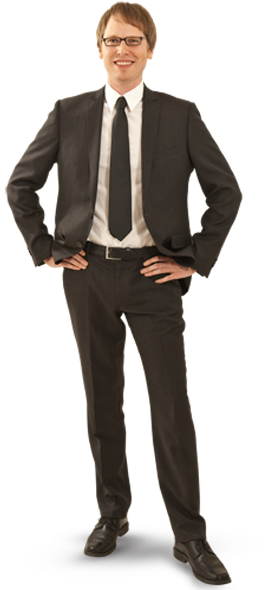 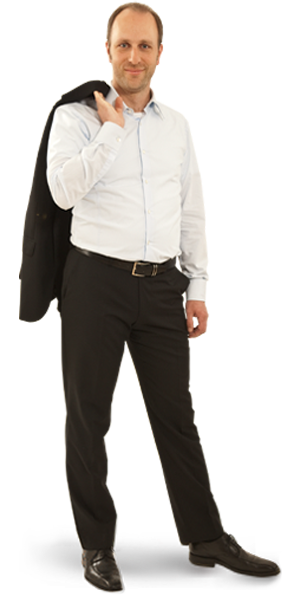 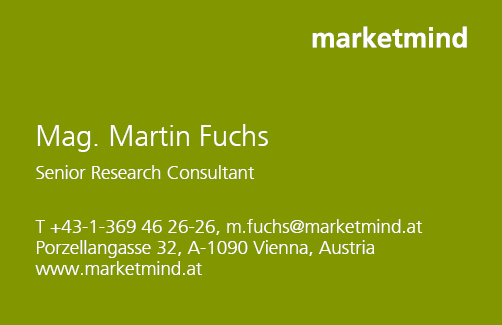 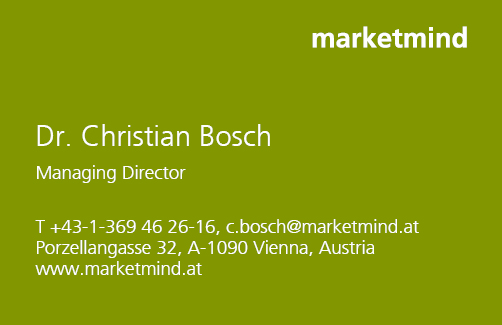 RFC User Satisfaction Survey 2019 | RFC 1
44